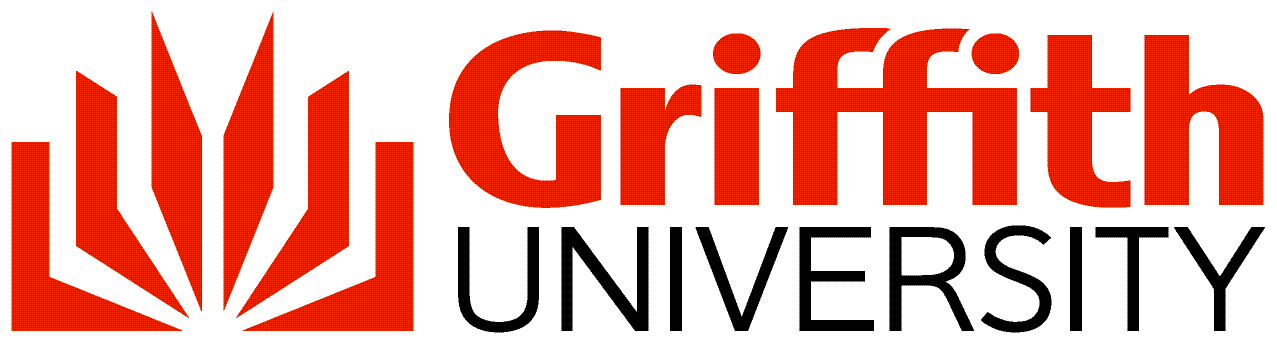 Sexual Partners and Condom Use Attitude:  Qualitative Findings among Injecting Drug Users in Hai Phong, Vietnam
2nd International Conference on HIV/AIDS, STDs & STIs
Las Vegas, 2014
Tanvir Ahmed, PhD Candidate
Public Health & Health Promotion, School of Medicine
Population & Social Health Research Program, Griffith Health Institute
[Speaker Notes: This is Tanvir Ahmed. I am a PhD candidate in Griffith University, Australia.
I welcome you all to the presentation titled “sexual partners and condom use attitude:  Qualitative findings among injecting drug users in Hai Phong, Vietnam:” which is a part of my PhD research.]
CONTENTS
Project background

Introduction

Methods

Findings

Limitations

Conclusion
[Speaker Notes: During my presentation I will cover these topics. I will start by a briefing on my PhD research, then introduction, methods, findings, limitation and conclusion]
RESEARCH BACKGROUND
Research project

	HIV Infection and Behavioral Risk Factors among 	Injecting Drug Users (IDUs) in Hai Phong, Vietnam 

	A multiphase research
	Phase 1 (Quantitative) and Phase 2 (Qualitative)

	Quantitative 
	HIV prevalence and Risk Factors
	Correlates of Sharing Practices
	Correlates of Condom Use

Qualitative
	Drug injecting and HIV Risk
	Sexual Behaviours, Partners and Condom Attitude
[Speaker Notes: The title of my PhD research is “HIV infection and behavioral risk factors among injecting drug users in Hai Phong, Vietnam” which is a multi phase research project. 
Phase1 is quantitative and phase2 is qualitative
Quantitative part deals with epidemiological aspects and investigates HIV prevalence and different correlates of sharing and condom use
Qualitative part provides detailed understanding of drug injecting and sexual practices]
INTRODUCTION
HIV epidemic in Vietnam

HIV testing started: 1988
First HIV case detected (southern): 1990
First ‘epidemic boom’ among IDUs (southern): 1993
Epidemic well-established among IDUs: 1995
Other groups affected (e.g. FSWs): 1995
Epidemic shifted (southern to northern region): 2000
Initially older people in southern part
Later younger people in northern part
Introduction (1)
Key Features of HIV Epidemic among IDUs 

Majority male (sampled 80-90%) & unemployed, 
Single (60-70%), young age (20-29 years),
Short transition from non-injecting to injecting (8-14 months),
Injecting heroine currently,
Injecting in ‘public places’ (rail lines, street, park), 
Involve in ‘social injecting’ ‘resource pool’ ‘shared drug use’
High rates of sharing practices
Being injected by others (dealer, friend)
Majority sexually active (last 6 months) with multiple partners
Introduction (2)
HIV epidemic in Hai Phong

Location:	East of Hanoi (102 km), close to sea
				Also close to heroine shipment route 								linking heroine producing ‘Golden Triangle’ 

HIV Situation: First HIV case 1994. Reached 1% (1997) to 32.8% (1998); 60-70% till 2005 and dropped to 48% in 2009.

Young IDUs, sexual mixing with FSWs and sharing

Early diffusion and crossover between IDU & FSW
SIGNIFICANCE, AIMS & OBJECTIVES
Significance

Lack of a qualitative understanding on recent sexual transmission risk among IDUs. Because 


Previous research mainly quantitative,

Younger IDUs, PLHIV or young People,

Focus on ART, risk behavior, MMT program,
Significance, Aims & Objectives (1)
Aim

To highlight the drug injecting and sexual behaviors having transmission risk and allow an improved understanding of the potential factors that contribute to the high level of HIV prevalence.


Objective

To focus on the experiences and views of IDUs relating safe-sex practices, and 

To identify protective and non-protective condom use attitude with different partners
METHODS
Design, Recruitment & Data Collection

Qualitative (follow-up interviews) research design
Fifteen IDUs (13 male & 2 female) participated
Semi-structured (face-to-face) interview conducted
Purposively selected by snowballing technique
Convenient location used for interviews/discussion
Each interview took 45 minutes (approximately) 
Two interviewers conducted the interviews (Vietnamese)
One supervisor engaged in supervising & recruiting
Topic guide with necessary probes and points used
Methods (1)
Data Analysis

Scripts reviewed to remove any personal identifier
Transcribed from paper to file (verbatim)
Translated (double checking, randomly back translation)
Key themes, sub-themes identified (topic guide, objectives)
Thematic analysis conducted manually (TA framework used)

Presentation

Direct quotes with recurring sub-themes presented in tables
Relational diagram drawn by ‘partners types’ with ‘attitudes’
RESULTS
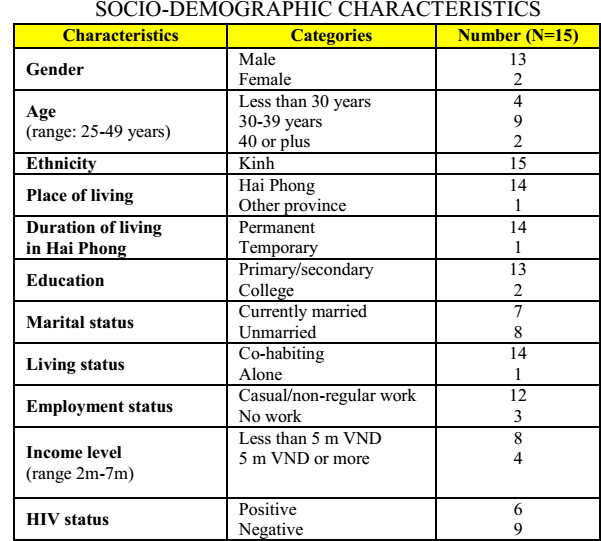 Profile of Respondents

Access different social networks

Mixed groups (young, old, HIV infected, FSWs)
[Speaker Notes: We have accessed different social networks of IDUs and a mixed group of participants participated in the interview
As presented, we had age differences young, adult, older, married and unmarried, status of HIV]
Results (1)
Sexual Behaviour

All had sexual debut in the early twenties.
First experience majority with FSWs or girl friends
Engage in relationship other than wives or regular partners
Having sex with FSWs is common
Contexts of Involving Sex with FSWs

Marital status
Younger or older
Special event celebration (birthday, cultural program)
Having extra money
Results (2)
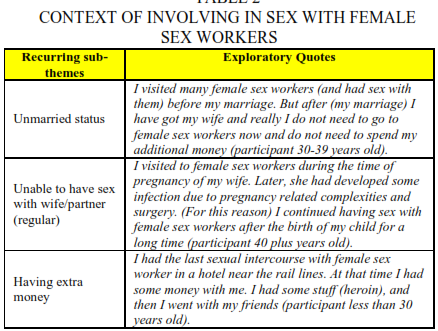 Results (3)
Views on Condom Use

Young & new injectors frequently engaged in sexual behaviours than older
They have interesting views on not using condoms
Contexts of Not-using Condoms
Results (4)
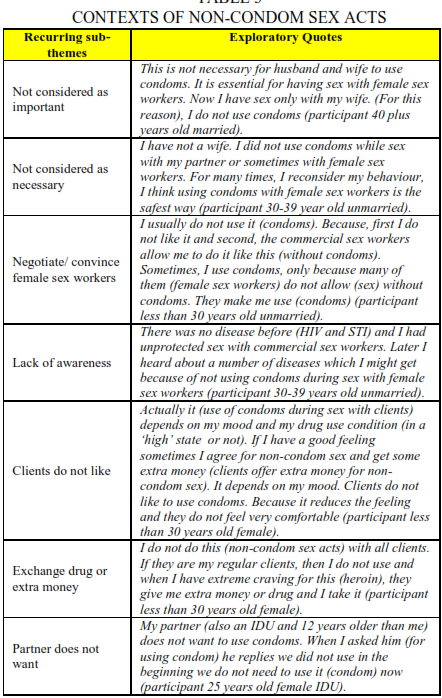 Results (5)
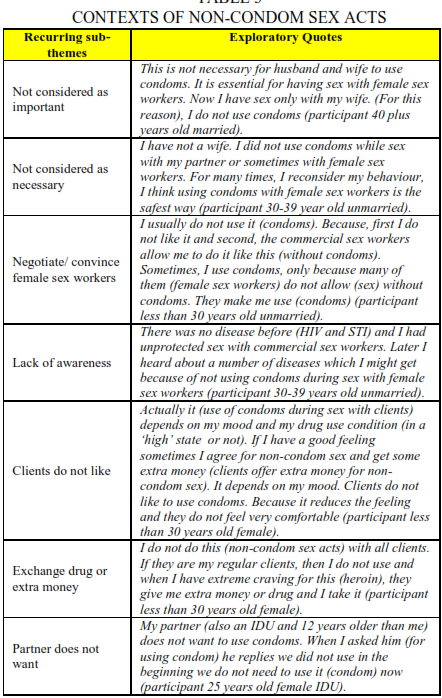 Results (6)
Contexts of Condom Use

HIV infected and older IDUs mainly engaged in safe-sex.
 
The contexts include:

Suspicious about STIs
Family consciousness
Client negotiation (empowerment of FSWs)
Protection against pregnancy
Scare about HIV infection
Results (7)
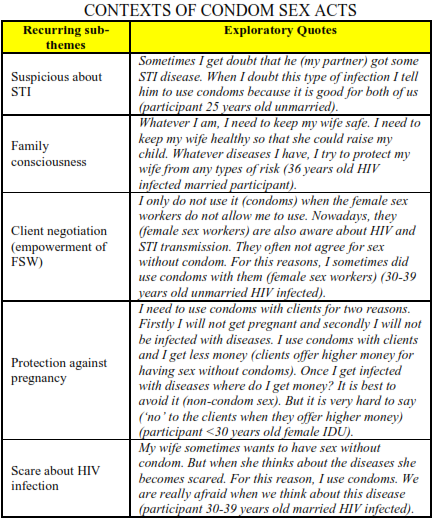 Results (8)
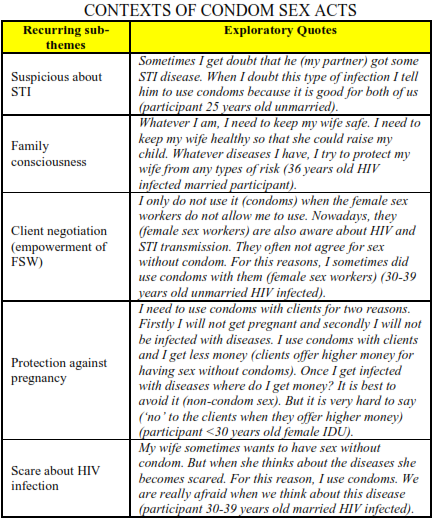 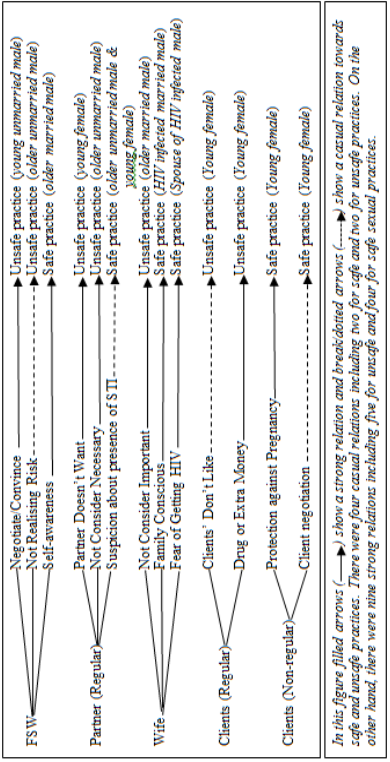 Results (9)
Relational Diagram
Transmission risk by partner types and condom use attitudes
[Speaker Notes: This is a relational diagram showing condom attitude by partner types. The transmission risk associated with unsafe sexual practices among young male, female is clearly visible]
LIMITATIONS
Limitation

Not representative (participants from a broader research)
		However our mixed group includes multiple social network

Focus only sexual behaviours and condom use attitudes not presented accessibility to HIV prevention services
Getting free condoms did not appear as protective attitude

Few participants with con-current multiple partner relationship 		However we highlighted their previous experiences
RESEARCH IMPLICATION & CONCLUSION
Risk of sexual transmission exists among IDUs
		Young male and female

Protective attitudes should be encouraged to sustain safe practices 
		HIV infected IDUs and older male

Non-protective attitudes should be addressed to convert into safe practice
		Young male and female (unmarried)

Safe-sex education should be strengthened with a focus on partner relation (types of partners)

Knowledge on HIV transmission and prevention should be strengthened
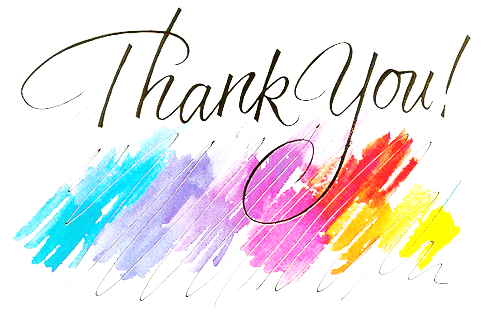